Recrutement Emploi étudiant
Epicerie sociale et solidaire étudiante

Vous avez le sens du travail en équipe, l’épicerie recrute pour des missions variées : 
- Accueillir les bénéficiaires 
- Réceptionner les livraisons des fournisseurs 
- Mettre en rayon les produits 
- Tenir la caisse
- Réaliser des inventaires, etc…

 Temps partiel entre 5h et 15h / semaine selon votre EDT
 Tout au long de l’année universitaire
 Du lundi au vendredi, plages horaires variables de 9h à 19h
 Indiquez vos disponibilités en semaine au dos de votre CV

Rdv au forum « Job d’été / Job de rentrée » le 02 avril 2024
dans le hall du bâtiment central au stand DFVU-Pôle animation UT3.
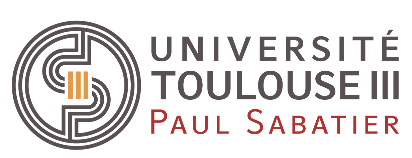 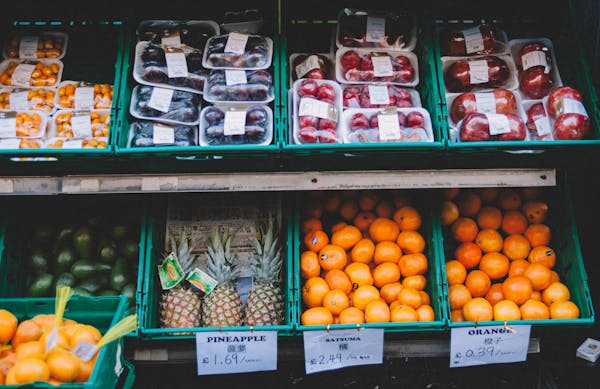